UNIT 4
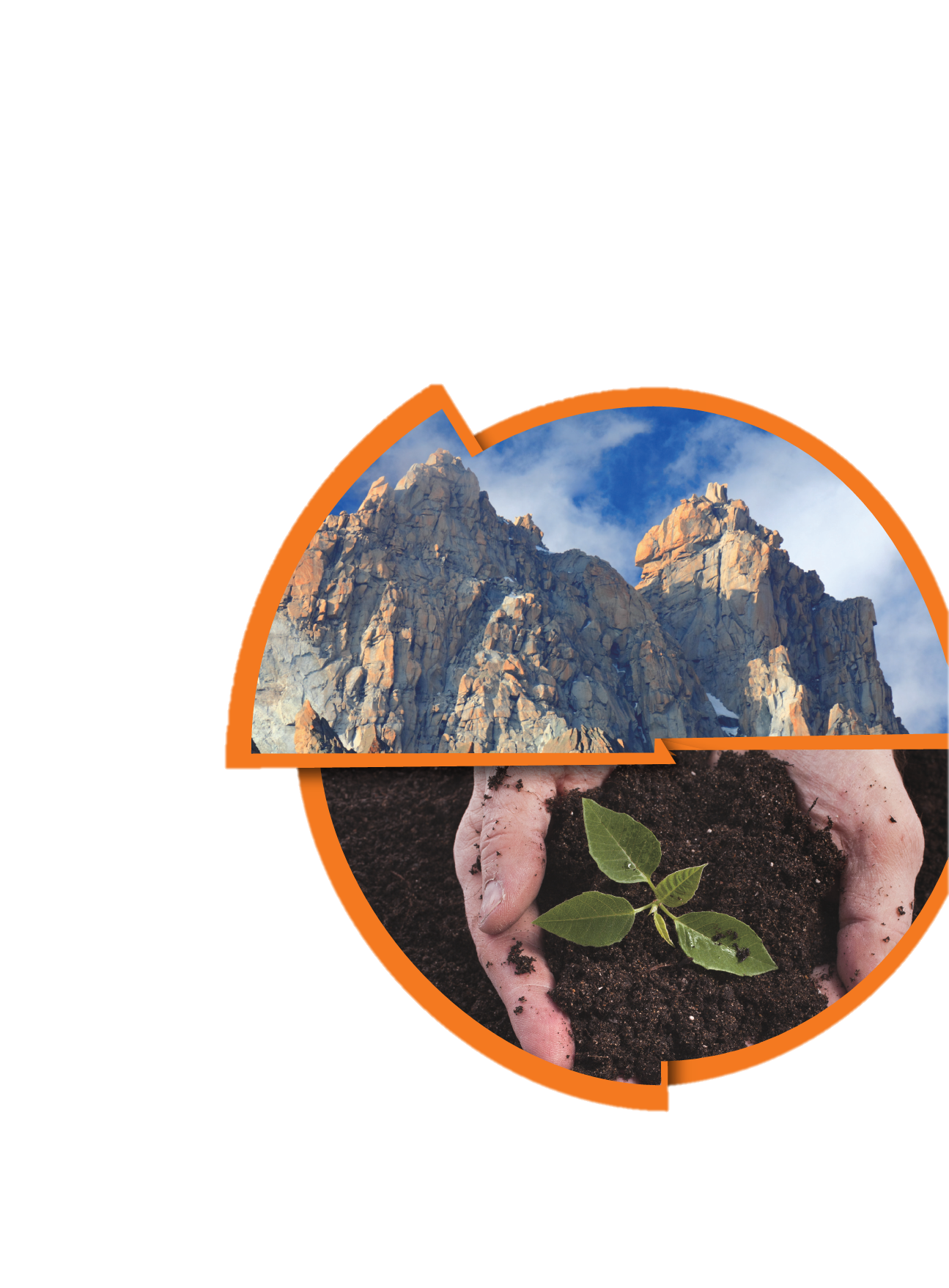 SOIL AND ROCKS
土壤和岩石
Lesson 3  Do They Drain Equally Well?
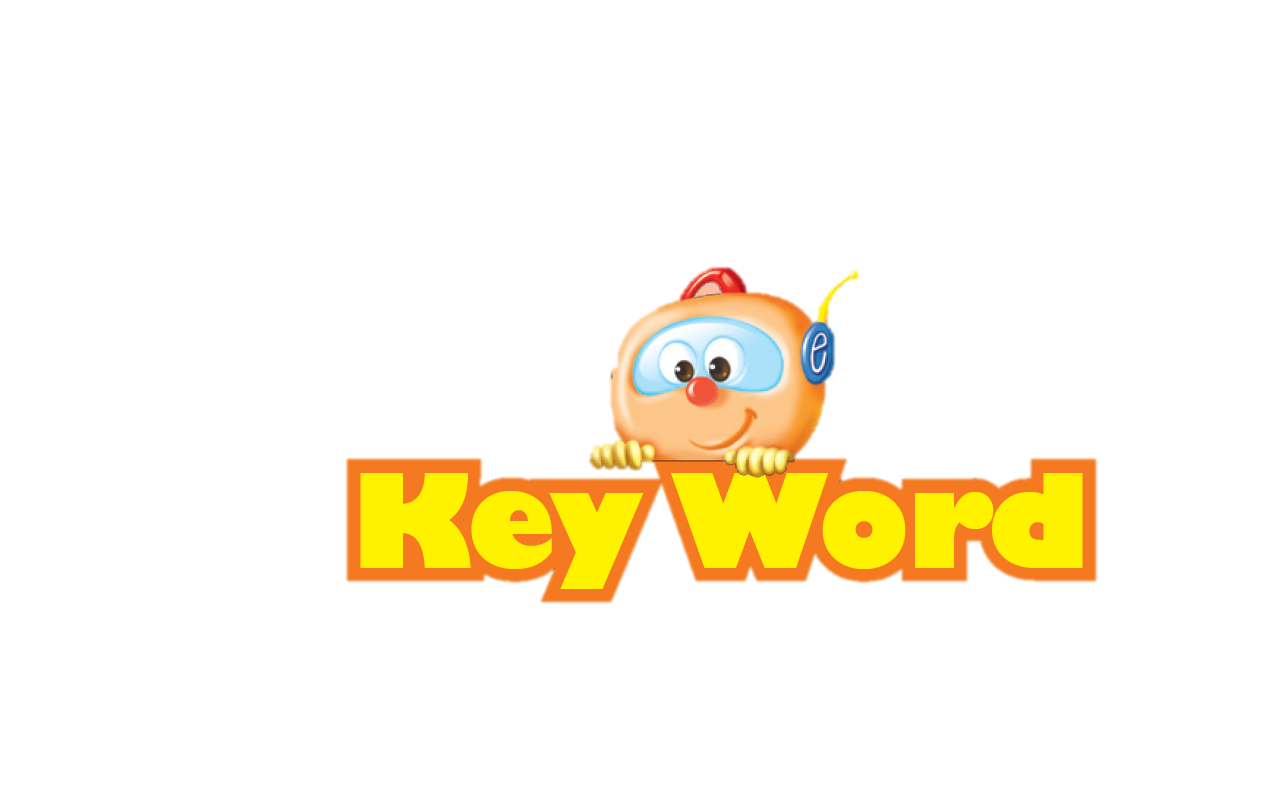 drain       (排水)
Why do some puddles drain quickly?
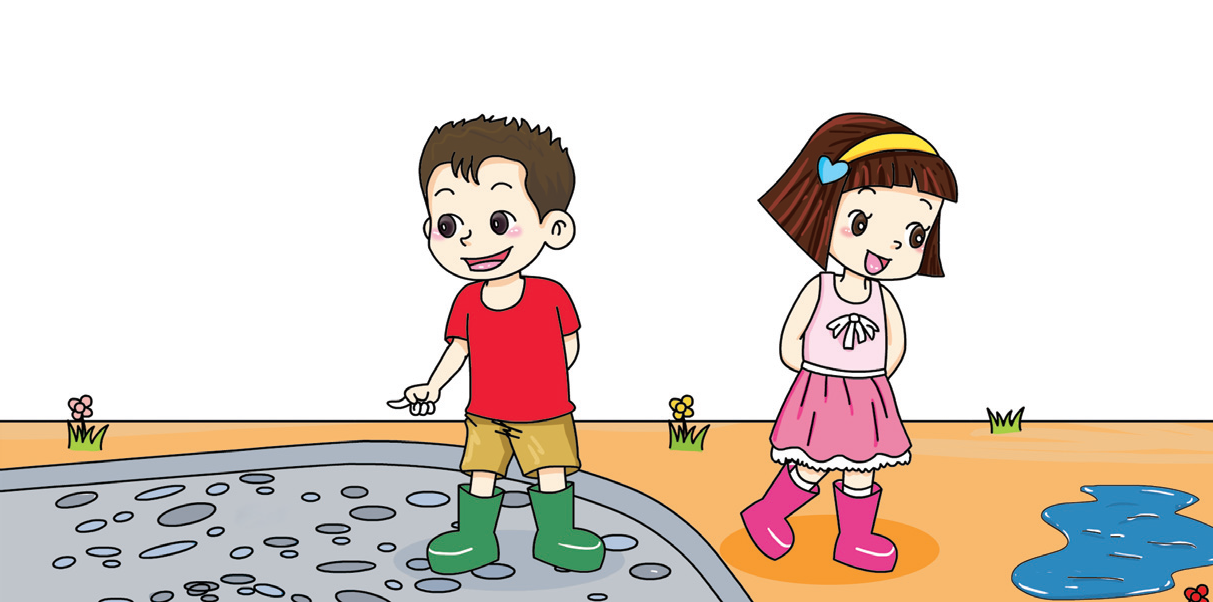 This puddle is still here.
There was a puddle here.
Now it is gone.
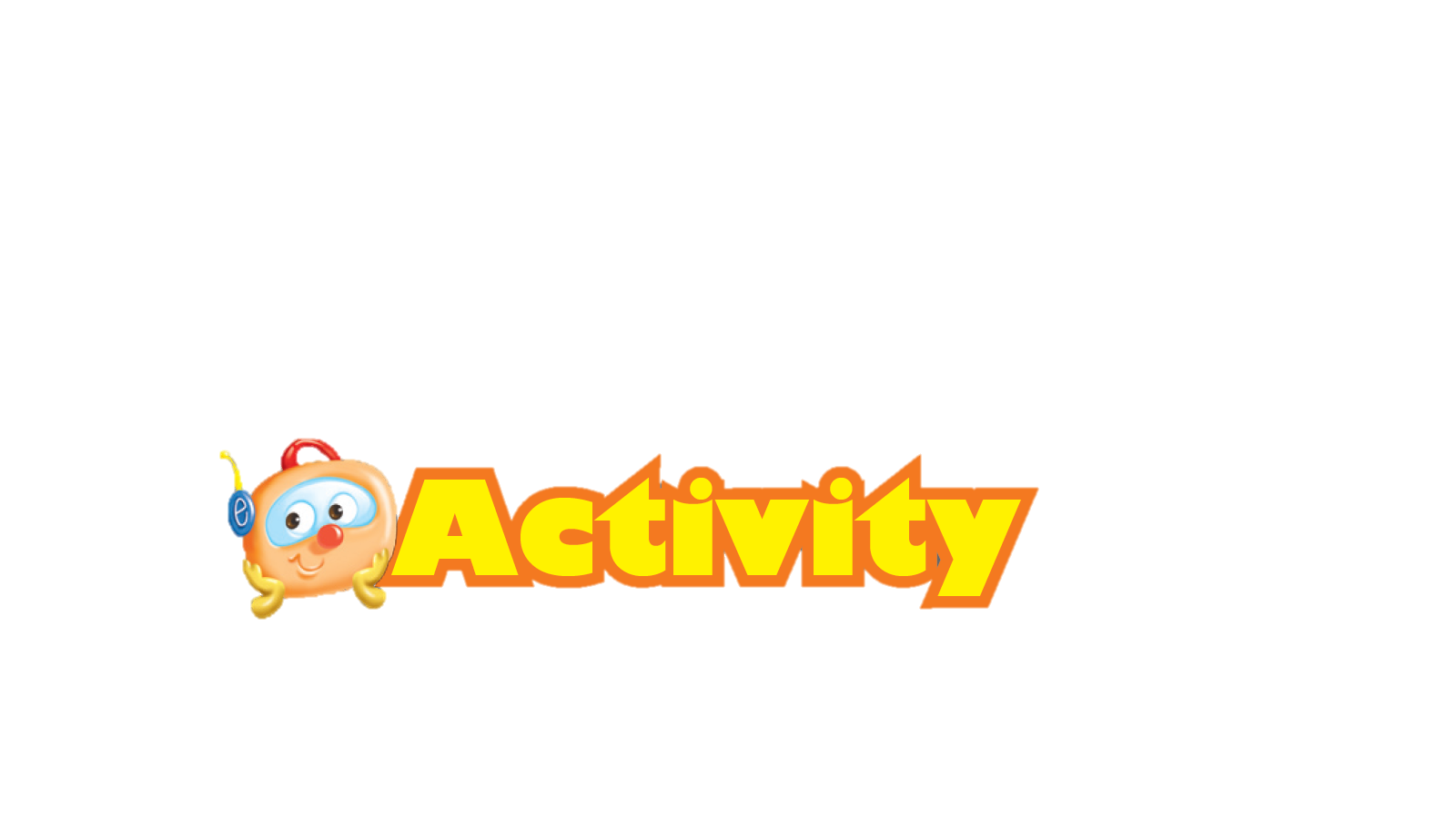 Can water pass through soil, sand and stones? Do they drain equally well?
How can you make a fair test?
We should add the same amount of water.
We should add the same amount of soil, sand and stones.
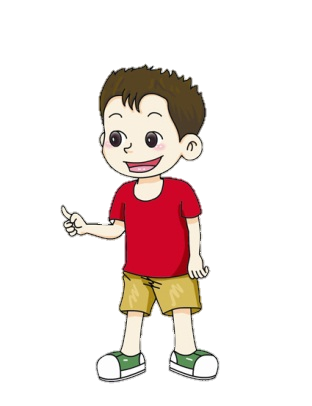 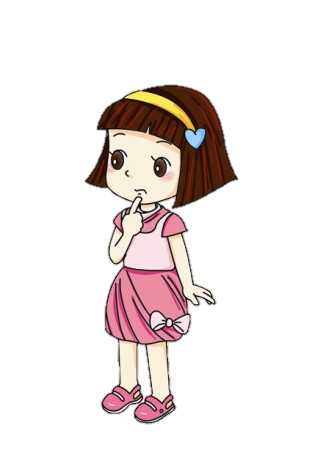 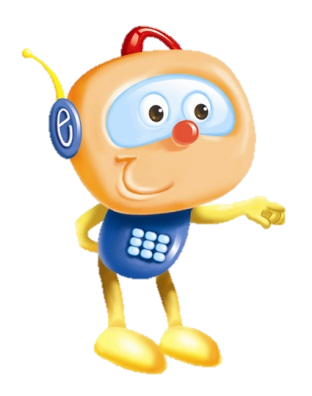 What to do
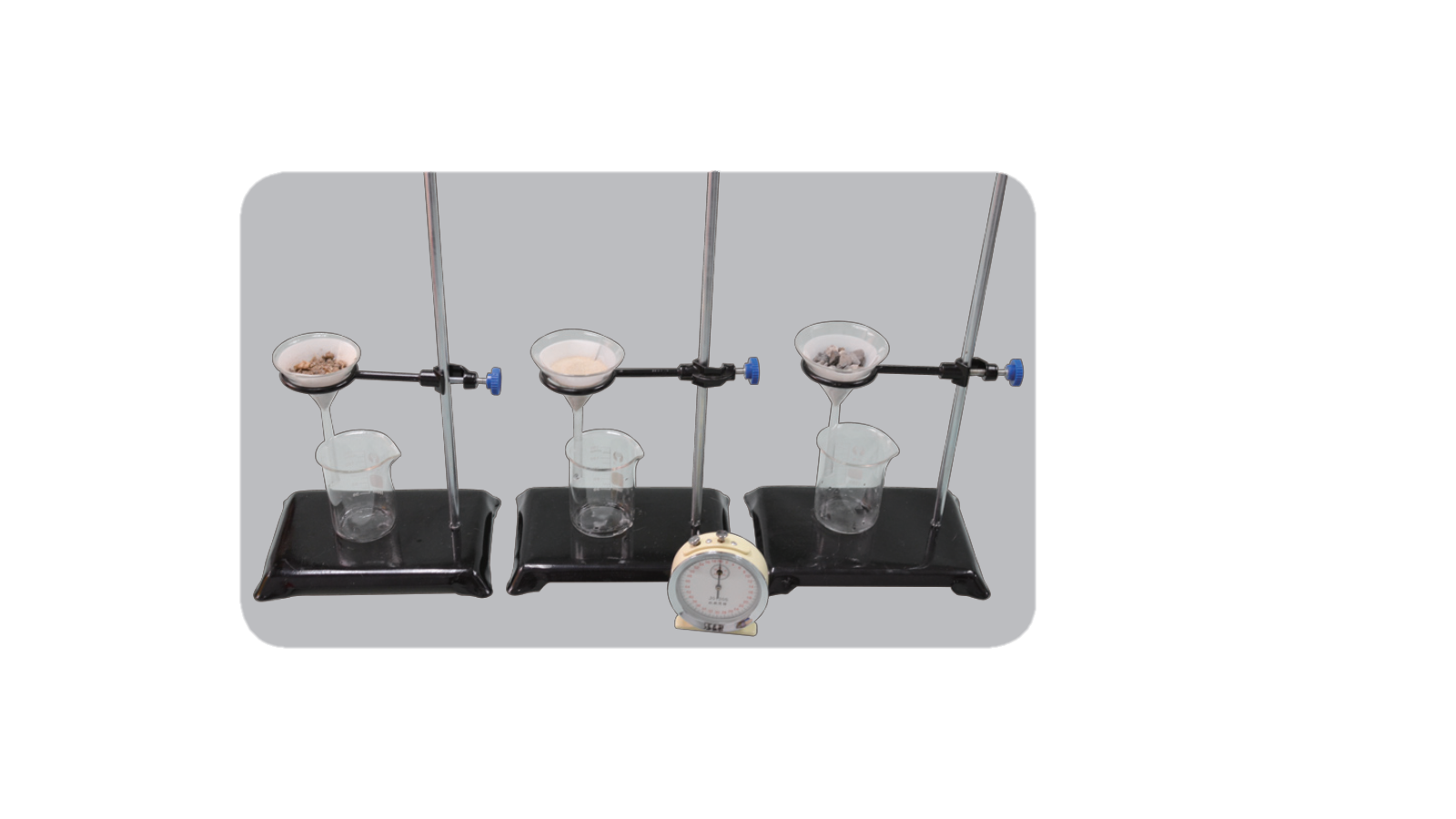 1
2
Add some soil, sand and stones into each funnel. Put each funnel into a beaker.
soil         sand        stones
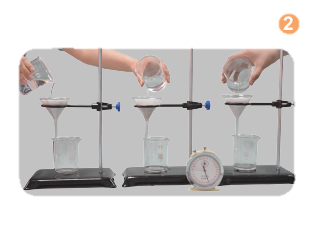 Gently pour some water over the soil, sand and stones.
soil            sand           stones
3
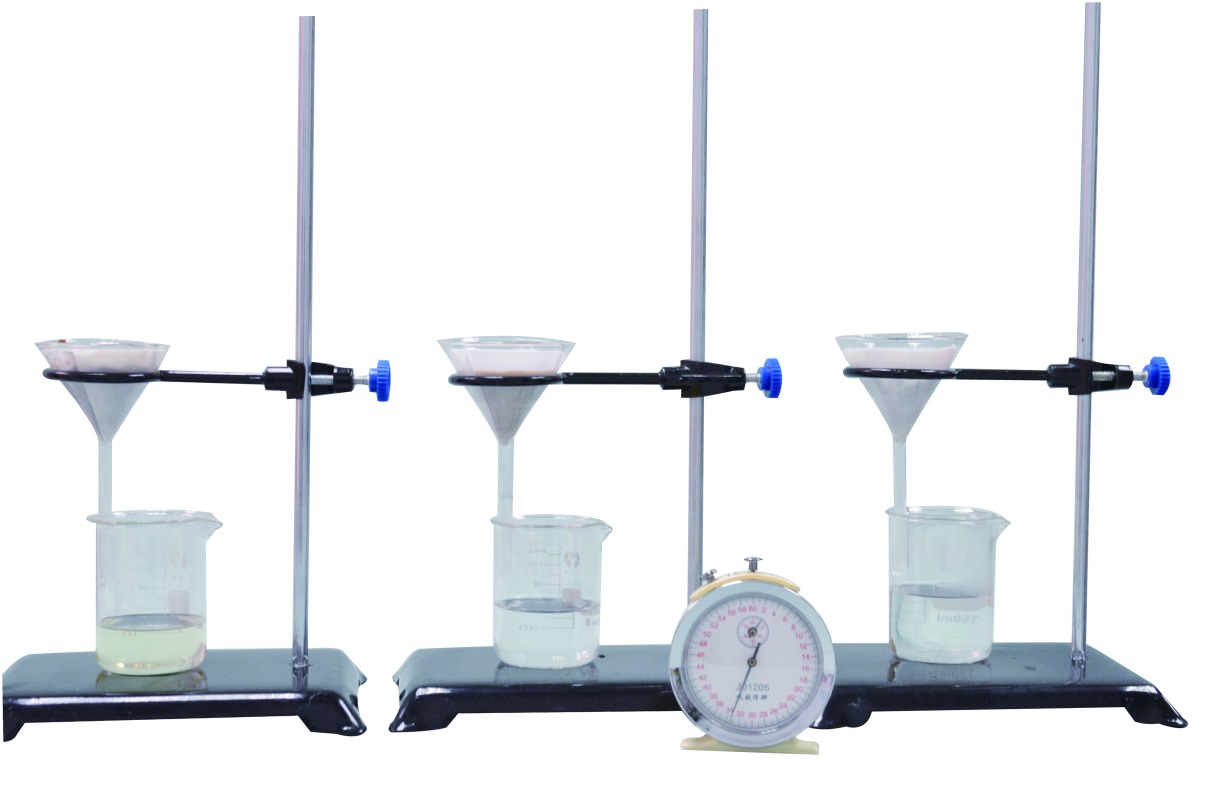 When will the water stop dripping through the funnels? Measure the time.
soil               sand               stones
Results
How long does it take for water to pass through them?
Conclusion
Stones
________ can drain water best.
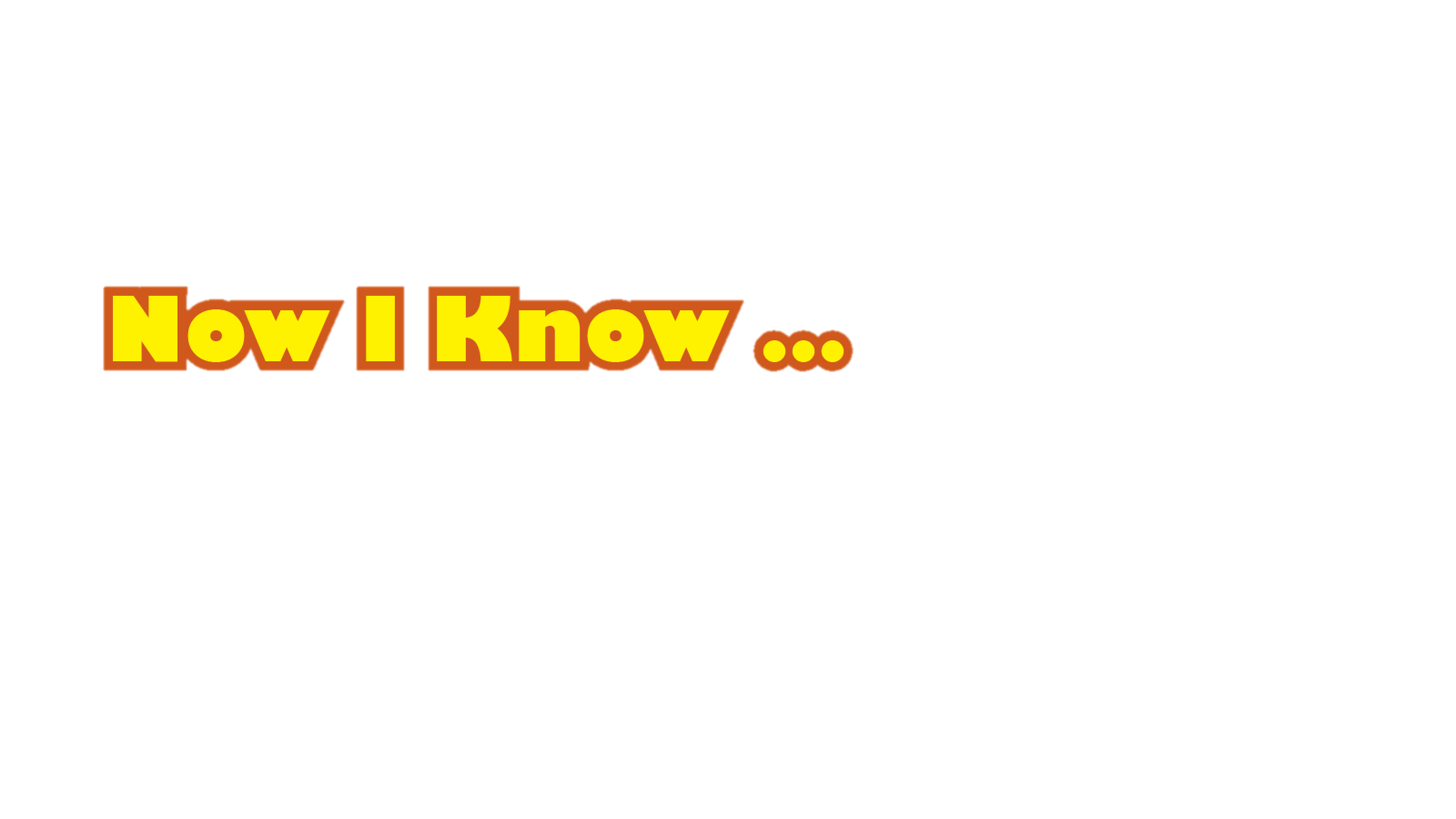 Stones drain water best.
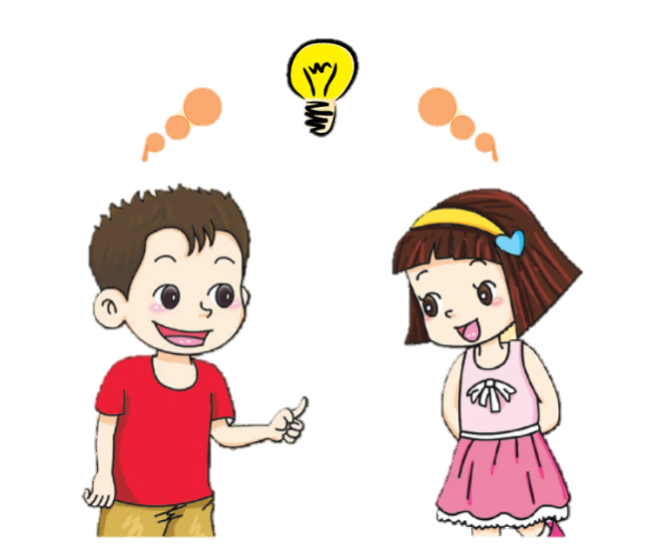 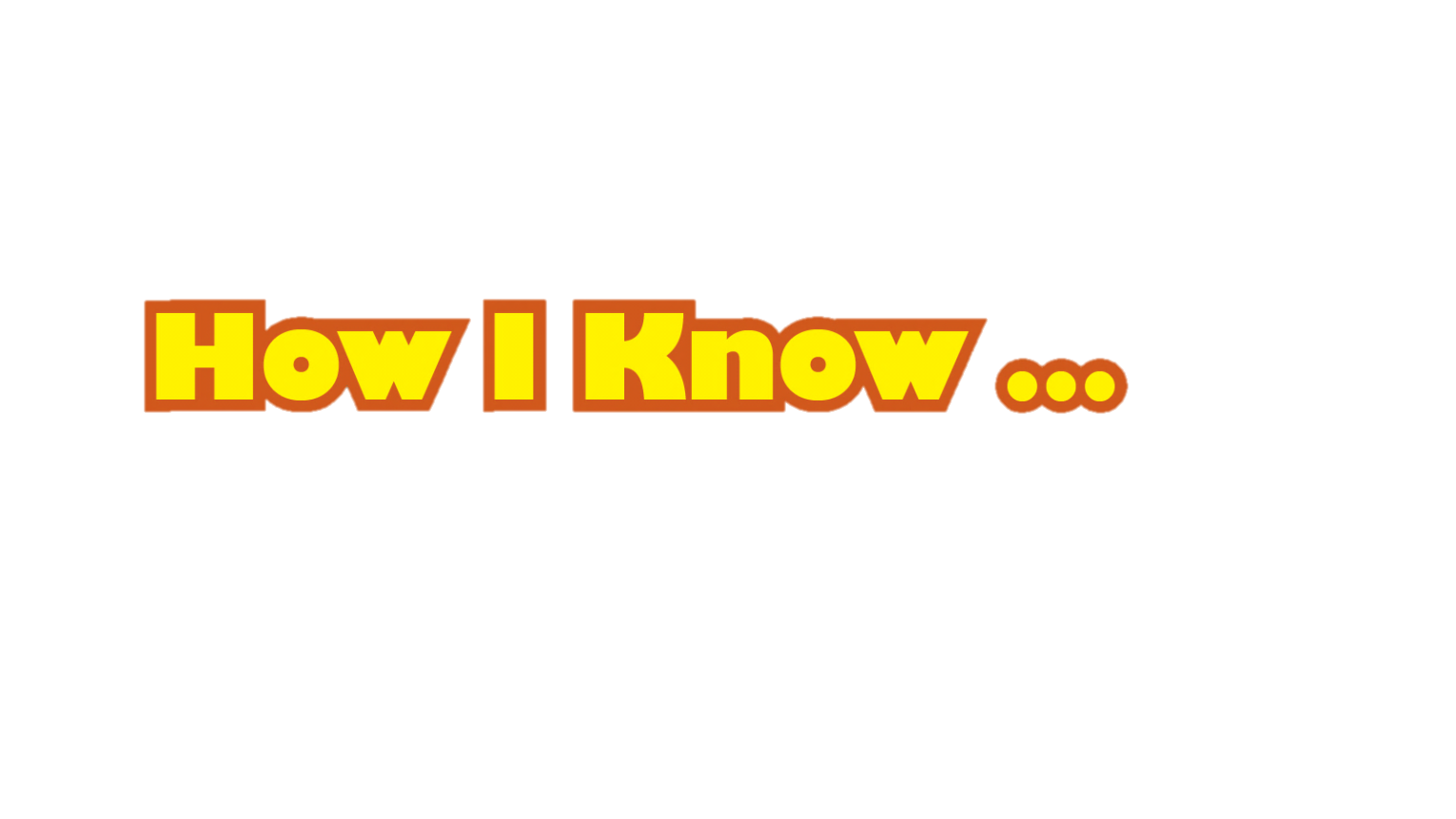 I did a fair test.
I watched a video.
I observed the experiments closely.
√
√
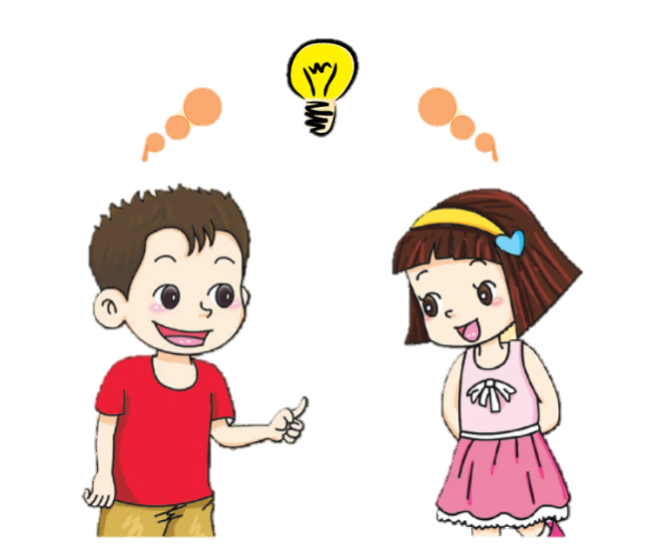 Workbook
You want to know which soil can drain water better. Which materials give a fair test? Tick (√).
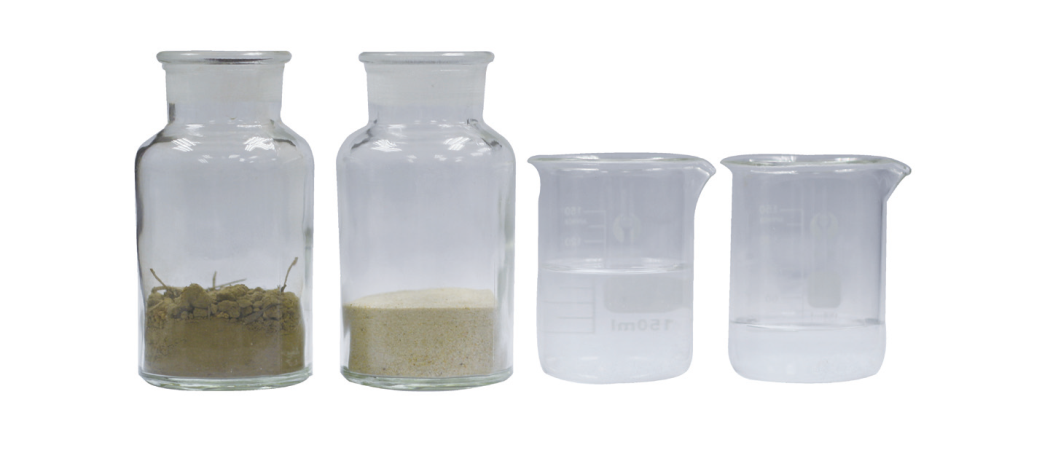 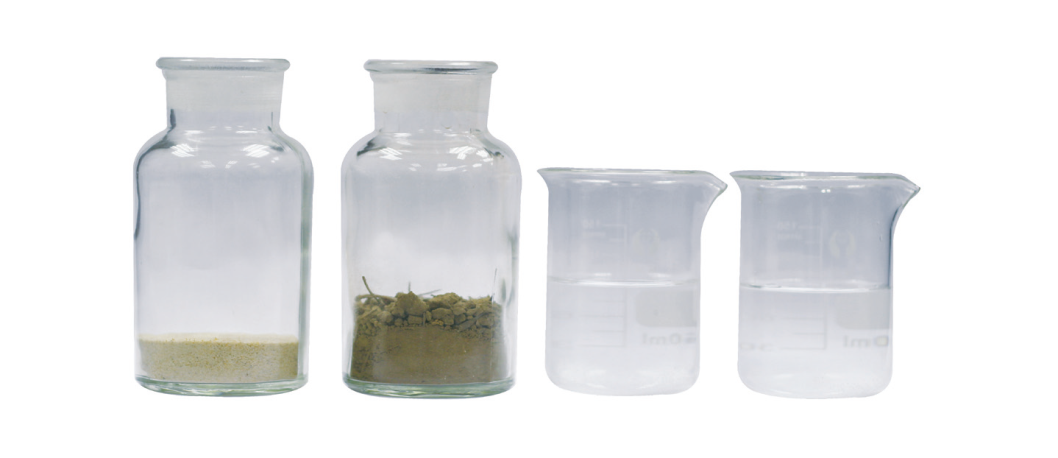 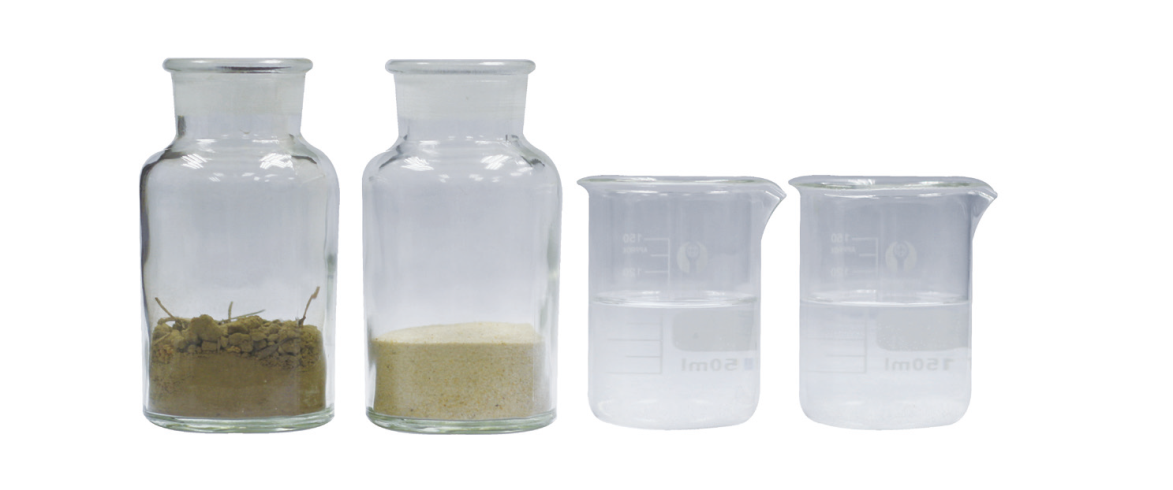 √